Consensus and Local Budget BuildingModel
William R. Nelson, M.D., M.P.H.
Past Health Director
Chesterfield Health District
Solid Fiscal Management The first basic ingredient
Know your organization’s budget
Manage the resources prudently
Track projections closely through the year
If you are new on the job, make sure fiscal staff are on top of things
Projecting expenditures/Revnues
No method  
Automated reports built into software?
Straight line projections
One time expenses
Adjustments for staff vacancies/payouts
Monthly variances, predictable expenses
Tactics on the local level
Monthly budget meetings
Can be solo, or by group
Insist on a report of expenditures, revenues, and a year-end projection
If you can’t get # 3, start worrying
Ask questions about methodology
If there isn’t a # 4, start worrying
Ask to review the budget in detail
Remember, EVERYTHING is coded
Health Department Budgets Vary Widely
In Virginia, the LHD cooperative budget combines local funding with State funding
Will be different in other States-
Some 100% local funded
Some largely State funded
Finding funding is getting harder and harder
Partnerships and joint efforts look like the best strategy- the tactic of combing forces
The Budget Cycle
The economy comes back
2007 projected shortfalls
Subprime fiasco,building slumps, Tax revenues down
1990’s The only good government is a small one
Small recession
Governor Wilder reaches for efficiency
1980- State has severe revenue shortage
Budgets not always in sync
55 % set
State 55%
Requests assembled; Proposal submitted
General Assembly amends and approves
Local allocation determined
Budgets set
Local Budget set-- 45%
Negotiation for new funding
Base Targets finalized by administration
Board 
votes
Local 45%
Proposals discussed
new requests considered
July 1
January 1
March
September
September
Budgets aren’t in sync
Federal fiscal year different
Some federal grants on their own cycle
State, Locals start in September
Local budgets “baked” by March/April
State allocations not always available until following August- September
Needs aren’t in sync
Federal, State, Local Leadership have different interests, different agendas
Example:  Immigration reform
Example:  Response to terrorism
Example:  Providing health care
Example:  Roads
Example:  Onsite Sewage Disposal Systems
What’s working against you
The status quo;  “base budget” approach
Competition for funding:  different at different levels;  fire, police, social services, roads
Public Health isn’t always compelling
Public Health issues complicated 
Public Health results may not be quick
Many still see Public Health as a “benefit” for the disadvantaged/financially challenged
Getting an audience is difficult
Hard to find champions
What works for you
Leaders don’t want to be against “Health”
Having data to support your case
Working on issues that matter to those who fund, your government, or the people they listen to- regardless if they are your issues or not
Gaining credibility- work hard for trust and don’t abuse it
Finding common ground
Constantly working for agreementIn short-  work towards agreement: CONSENSUS
Flexibility:
Be Flexible
IMPORTANT! 
Capitalize on opportunity 

IMPORTANT!
Be prepared
Always have a project idea or plan in mind to propose
Don’t be afraid to re-direct
Who’s got the power ?
Executive drafts the budget
President, Governor, Mayor are elected
Boards and City Councils appoint managers/executives
Congress, Virginia Assembly, City Council, County Boards 
Modify and approve
A champion can take you a long way
Developing Consensus
It’s an art and a science
Consensus means overwhelming agreement
Work towards “Creating and Adding Value”
“Single Text” procedure a good way to start
Reference on Consensus:
	http://web.mit.edu/publicdisputes/practice/cbh_ch1.html
	http://web.mit.edu/publicdisputes/practice/cbh_ch1.html
Consensus Building in the Budgetary World
Compelling issue
Something the funding entity has a interest in
Find the common ground:  “stakeholder”
Make it relevant to those who control funds: how to do?

Creating partnerships
Every partner brings something to the table
Every partner has a need to address
Partnerships, and consensus, create ADDED VALUE
Give a little to get a little, or a lot
 
“Return on investment”

Sometime sales work is needed
Cold calls – cold trail
Develop those relationships
Environmental Health Concerns
What all citizens have in common
Goes beyond food service, drinking water and food service safety
Occupies increasing amounts of staff time
Indoor air quality concerns increasing
Volume of Services- FY XXXX
28,335 office visits
1,471 home visits
251 communicable disease investigations
24,342 immunizations
878 animal bites
1322 restaurant inspections
1747 septic and well evaluations
Food EstablishmentsChesterfield County
4 inspectors
1 supervisor
Unit also handles animal bites and  general complaints
Each inspector now carries 149 establishments
Unmet Needs
Epidemiologist
Address information and analysis needs
$ 52,000	(includes $ 3,300 one time costs)

Environmental Health Specialist
Will improve inspector presence in food establishments
$ 55,400	(includes $15,600 one time costs)
Health Department QUALITY RESULTS
Emergency re-engineered flu shot program to provide 12,624 community vaccinations
Day Care consultant program enhanced level of health care in 37 centers, helping to protect 6,064 children
Organizational climate assessment index up for third cycle in a row
Objective 3.1
Extraordinary Quality of Life- health and well-being
Goal 2.1 and 2.3 Exceed expectations and seamless service
Objective 3.1	 Extraordinary Quality of Life- health and well-being
Objective 6.3        Employee satisfaction, pride, and well-being
[Speaker Notes: Flu shots provided represents shift from shots traditionally given in occupational settings to vaccine delivered to private sector and shots delivered to high risk persons in community settings-  This made vaccination possible for thousands of citizens who would not have received them otherwise   Overall high satisfaction ratings were extremely high.

Day care consultants worked closely with Day Cares to improve medical knowledge of  day care providers, develop medical plans, and improve vaccination status of children in their care.

Organizational Climate- employee satisfaction index  over 6 years:  xx.x, xx.x, xx.x.]
Health DepartmentPerformance and Results
2,292 food establishment safety inspections
789 Septic and Well applications processed
838 animal quarantines to prevent rabies
All track to Objective 3.1
“Monitor and foster the health and well-being of our citizens”
[Speaker Notes: The number of food establishments continue to grow as the population grows.  As volume increases, inspections per restaurant will go down

Well and septic applications continue at a rapid pace.  The technology is becoming more complex.  Customer satisfaction is critical in this area, as onsite sewage failures in a neighborhood creates great concern

The number of pets grows as the population grows.  Observation of animals to guard against rabies after a bite is the only way to protect citizens against this deadly disease- without sacrificing and testing all animals  Performance in this critical function cannot be allowed to deteriorate]
Health DepartmentPerformance and Results
29,265 patient visits
521 reportable disease investigations
18,208 immunizations given (excluding influenza)
Infant Mortality Rate remains low
[Speaker Notes: This slide should relate customer related information.  For example, number of customers served, caseload,  service data, customer satisfaction information, survey results, outcomes, benchmark information.
Large department may want to use more slides but please only 3 bullets a slide.  This information must be observable on a tv screen!
The chart should be a bar chart or line graph that can be either retrospective or prospective depending on what is important to convey.
It is important to try to relate to data from the recent citizen satisfaction survey some place on this slide.
What we say here should relate to the critical or core services that most residents associate with your department.]
Health DepartmentPerformance and Results
Teenage pregnancy 
rate continues to decline

Now at 16.9 pregnancies per 1000 teenage women

(provisional data, 2003)
[Speaker Notes: This slide should relate customer related information.  For example, number of customers served, caseload,  service data, customer satisfaction information, survey results, outcomes, benchmark information.
Large department may want to use more slides but please only 3 bullets a slide.  This information must be observable on a tv screen!
The chart should be a bar chart or line graph that can be either retrospective or prospective depending on what is important to convey.
It is important to try to relate to data from the recent citizen satisfaction survey some place on this slide.
What we say here should relate to the critical or core services that most residents associate with your department.]
Health DepartmentPerformance and Results
Ensured flu vaccination for 12,624 people during the flu vaccine crisis 
2,600 drive thru                    	
2,514 by appointment  
7,510 shots supplied to private 		providers
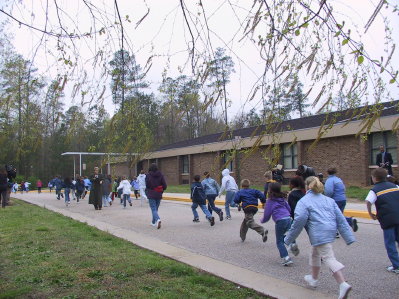 Started COACH
A community coalition to address inactivity and overweight in Chesterfield children
[Speaker Notes: This slide should relate customer related information.  For example, number of customers served, caseload,  service data, customer satisfaction information, survey results, outcomes, benchmark information.
Large department may want to use more slides but please only 3 bullets a slide.  This information must be observable on a tv screen!
The chart should be a bar chart or line graph that can be either retrospective or prospective depending on what is important to convey.
It is important to try to relate to data from the recent citizen satisfaction survey some place on this slide.
What we say here should relate to the critical or core services that most residents associate with your department.]
Health Department Issues
600 wells/septic systems, 521 disease investigations,  25 outbreaks,  2292 food inspections every year:



Increased burden of disease on the County as our population ages: heart disease, cancer, obesity, falls in the elderly.
Need GIS development and staff time to manage and improve services
Need Health Education function to provide preventive services to the community
[Speaker Notes: This slide is to be purely text.  You can present either 3 or 6 bullets with each bullet being an issue or an add-back stated as an issue.
If you really don’t have any significant issues that are noteworthy than you can delete this slide.  You could let the viewer know there are trends or statewide issues that could impact your department.  In these cases be specific so the impact can be stated.
Remember, keep the content simple and to the point.]
What did get funded?
School health nurses
Two environmental health specialists:
One in food safety
One in onsite sewage
Public Health Nurse in communicable disease control
Office support staff; bilingual
Lots of infrastructure
Leadership
The very essence of leadership is that you have to have a vision. It's got to be a vision you articulate clearly and forcefully on every occasion. - Theodore Hesburgh, President of the University of Notre Dame
Leadership
Leaders are made, not born
Trait theory
Great Event Theory
Transformational Leadership Theory
Be, Know, Do

http://www.nwlink.com/~donclark/leader/leadcon.html
Leadership-  like herding cats
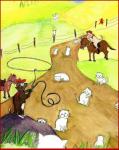 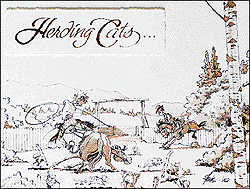 Managers are people who do things right, while leaders are people who do the right thing. - Warren Bennis, Ph.D. "On Becoming a Leader"
Power- What’s in your tank?
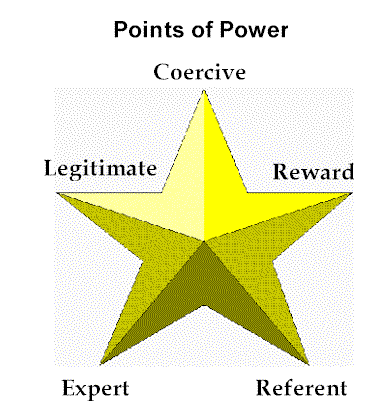 (French & Raven, 1959
Public Health Leadership
A well run organization
Creating an environment in which people can go great things
Public Health institutions as an instrument of change
A leader or an instrument of change
Opportunity to do the right thing
Last Words of Advice
Build relationships whenever and where ever you can
Work hard at gaining and keeping trust
If you want something, find a stakeholder to champion it, then;
Get as much consensus on an issue as you can
Apply leverage through networking
Plan ahead on the issues; forecast staffing
Capitalize on opportunity: always have a plan in your hip pocket
Take what you can get;  you can always reprogram later